Lineares Wachstum & Lineare Abnahme
Lineares Wachstum & Lineare Abnahme
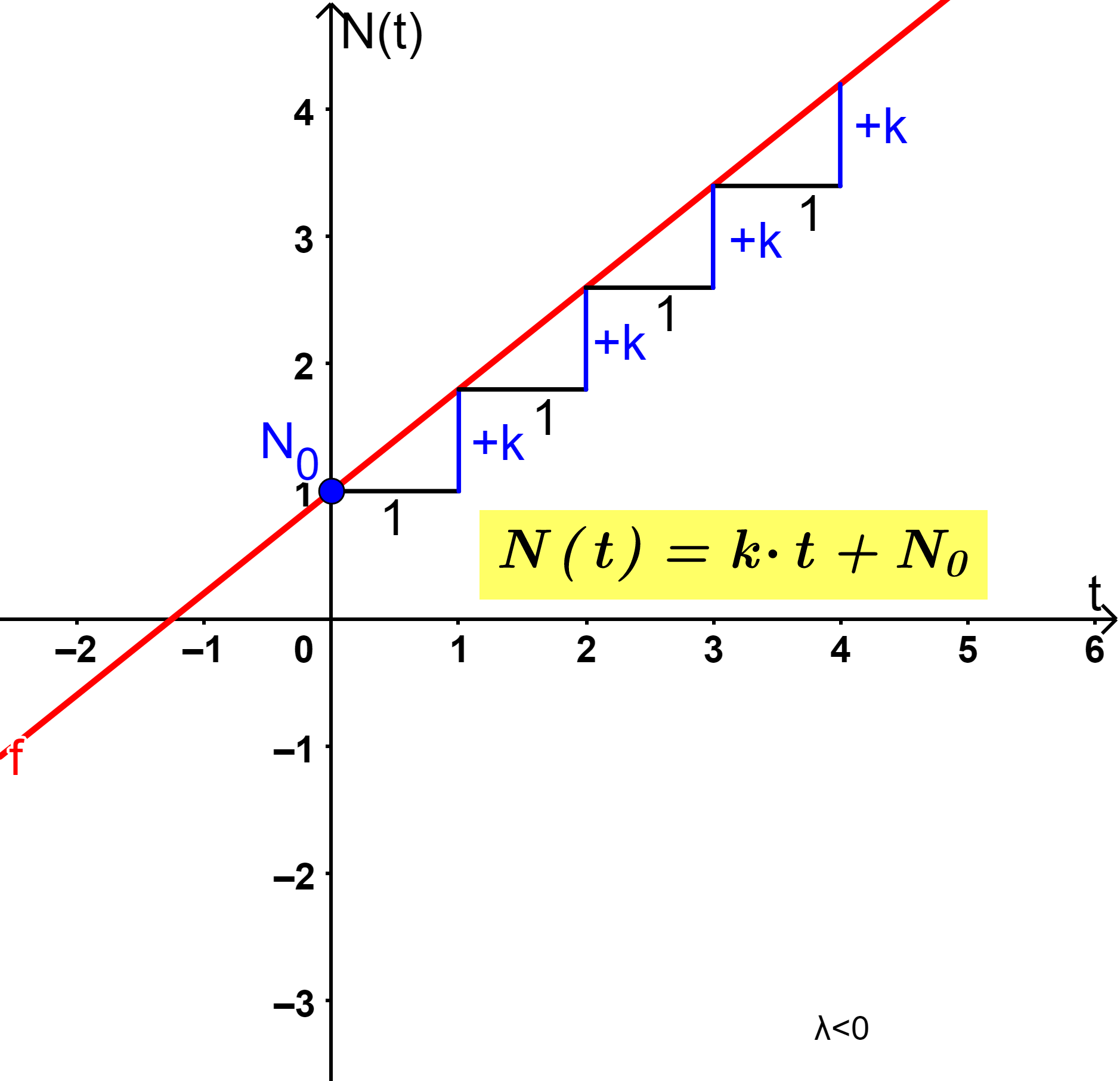 Wird die Zeit t um einen Zeitschritt vergrößert, so steigt N(t) gerade um den Wert k.
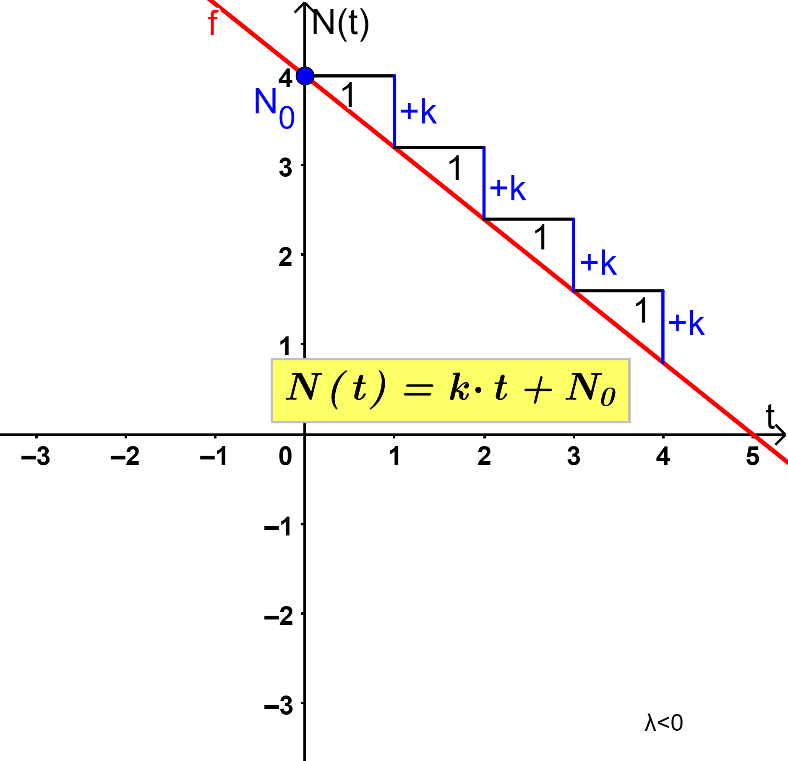 Wird die Zeit t um einen Zeitschritt vergrößert, so fällt N(t) gerade um den Wert k.
Bsp.) Moritz hat ein Geburtsgewicht von 2900 g. Nach 3 Wochen hat er bereits 3800 g.

Stelle diesen Wachstumsprozess graphisch dar. Beschrifte die Achsen (inkl. Einheiten) und wähle eine passende Definitions- und Wertemenge.